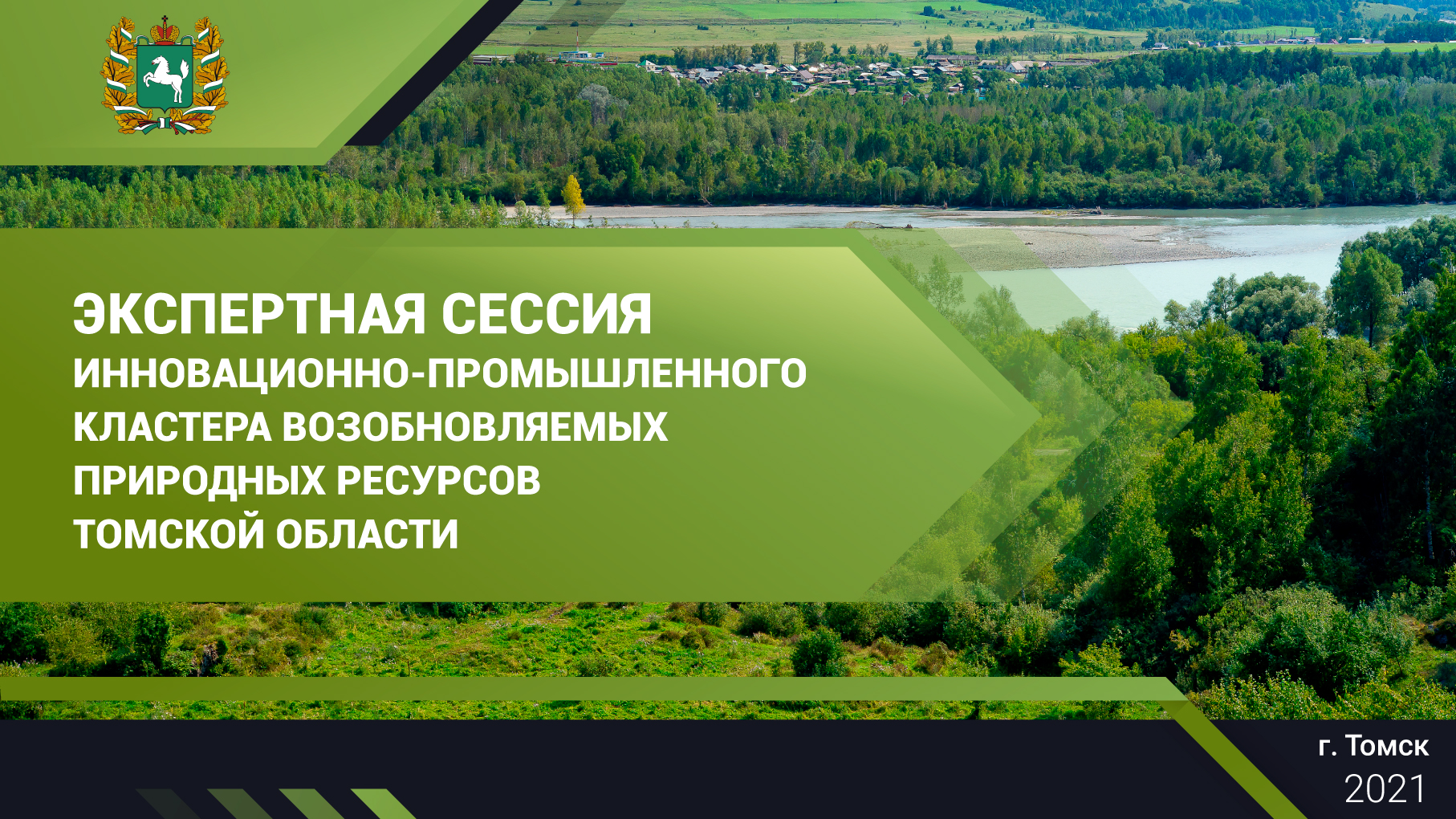 Государственная поддержка в сфере пищевой промышленности
Долгушин С.Н., заместитель начальника Департамента потребительского рынка Администрации Томской области
ГОСУДАРСТВЕННАЯ ПОДДЕРЖКА В СФЕРЕ ПИЩЕВОЙ ПРОМЫШЛЕННОСТИ 2015-2022
Постановление Администрации Томской области 
от 25.08.2020 № 412а
Суть бизнес-проекта  -  создание, расширение, реконструкция или техническое перевооружение собственных производственных объектов новым технологическим и холодильным оборудованием
Субсидия на возмещение части затрат, 
связанных с реализацией бизнес-проектов, 
направленных на развитие сферы заготовки 
и переработки

дикорастущего сырья            пищевого сырья
ягода
орех
КРИТЕРИИ для ЮЛ и ИП
регистрация в ИФНС Томской области;
понесенные затраты на оборудование;
ОКВЭД: 02.3, 10, 11.
грибы
чага
до 3 млн. руб. 
на проект
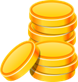 49,5 млн. руб. -  48 проектов
за период 2015-2022 гг.